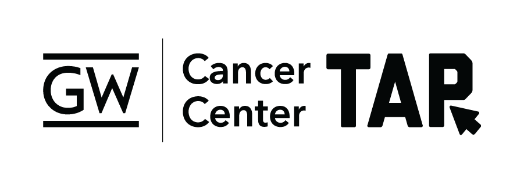 This content may be used or adapted for noncommercial, educational purposes only. Please use the following citation:
 
George Washington University Cancer Center TAP. (2020). Cancer Survivorship Series [PowerPoint Slides]. GWU Cancer Center TAP. https://cme.smhs.gwu.edu/gw-cancer-center-/content/cancer-survivorship-series 
 
This content was adapted from the GW Cancer Center the Oncology Patient Navigation Training: The Fundamentals (PI: Pratt-Chapman) developed and maintained by CDC cooperative agreements #NU38DP004972, #5NU58DP006461 and #NU58DP007539. The content added, changed, or adapted by our organization do not necessarily represent the views of the GW Cancer Center or the CDC.
 
If you have any questions about the following material or would like permission to use this material, please contact cancercontrol@gwu.edu
Summary of Potential Long-Term & Late Effects of Head and Neck Cancer and its Treatment
Ezra E.W. Cohen, MD
Medical Oncologist, Moores Cancer Center University of California San Diego, La Jolla, CA
[Speaker Notes: Hello and welcome to a presentation on:  A Summary of Potential Long-Term and Late Effects of Head and Neck Cancer and its Treatment.

We are pleased to offer this educational session through the National Cancer Survivorship Resource Center, a collaboration between the American Cancer Society and the GW Cancer Institute, and the Centers for Disease Control and Prevention, funded by a five-year cooperative agreement from the Centers for Disease Control and Prevention.]
Disclosures
This work was supported by Cooperative Agreement #5U55DP003054 from the Centers for Disease Control and Prevention. Its contents are solely the responsibility of the authors and do not necessarily represent the official views of the Centers for Disease Control and Prevention. No industry funding was used to support this work.
[Speaker Notes: This work was supported by Cooperative Agreement #5U55DP003054 from the Centers for Disease Control and Prevention. Its contents are solely the responsibility of the authors and do not necessarily represent the official views of the Centers for Disease Control and Prevention. No industry funding was used to support this work.]
This presentation was developed from the following article:
Cohen EEW, LaMonte SJ, Erb NL, et al. American Cancer Society Head and Neck Cancer Survivorship Care Guideline. CA Cancer J Clin. 2016.
[Speaker Notes: This presentation was developed from the American Cancer Society Head and Neck Cancer Survivorship Care Guideline cited here. I would now like to turn the session over to our presenter: Dr. Ezra Cohen, lead author of the guideline.]
Learning Objective
Describe potential long-term and late effects of head and neck cancer and its treatment.

The next presentation in this module, Head and Neck Cancer Survivorship Care Guideline for Primary Care Clinicians, will discuss management of the impacts of head and neck cancer and its treatment.
[Speaker Notes: After completing this lesson, you will be able to:

Describe potential long-term and late effects of head and neck cancer and its treatment.

The next presentation in this module, Head and Neck Cancer Survivorship Care Guideline for Primary Care Clinicians, will discuss management of the impacts of head and neck cancer and its treatment.]
American Cancer Society (ACS) Cancer Survivorship CARE Clinical Practice Guidelines
[Speaker Notes: Let’s begin by discussing the importance of the American Cancer Society Cancer Survivorship Care Clinical Practice Guidelines and the process for their development.]
Importance of Guidelines
[Speaker Notes: Primary care clinicians frequently participate in the care of head and neck cancer survivors. It is often unclear who has primary responsibility for head and neck cancer survivorship care and what it entails. The ACS guideline provides recommendations on the role of primary care clinicians providing care for head and neck cancer survivors.]
Guideline Development Process
[Speaker Notes: The guideline recommendations featured in this module are from the American Cancer Society Head and Neck Cancer Survivorship Care Guideline published in 2016. 

The guideline panel represented a diverse workgroup of clinicians, including a primary care clinician, dentist, oncologist (surgical, medical, and radiation), clinical psychologist, speech-language pathologist, rehabilitation specialist, nurse, and a cancer survivor to both avoid the appearance of professional conflicts and use a multidisciplinary approach to creating a comprehensive guideline representative of the essential elements of high quality clinical follow-up care.

ACS staff conducted preliminary systematic evidence reviews to develop a foundation for expert panelists. Expert panelists were divided into topic focused subgroups and conducted additional literature review and analysis to serve as the basis for all guideline recommendations. 

Where applicable, existing guidelines for health promotion, screening, surveillance, psychosocial care, and long-term and late effects were leveraged.

Of the 2,081 articles identified in the search, 349 articles met inclusion criteria for the literature review. 184 articles were used to support the guideline and were included in the guideline as the evidence base. 

Prior to publication, all draft cancer survivorship care guideline recommendations were vetted by internal experts, the ACS Priority Mission Outcomes Committee and National Board of Directors, and relevant external experts. 

Moving forward, ACS survivorship care guidelines will be updated every 5 years and as new research is available to support revision.]
Head and Neck Cancer Survivorship
[Speaker Notes: I’d like to now provide you with an overview of head and neck cancer, including statistics and treatment modalities.]
Head and Neck Cancer (HNC) Sites
For the purposes of this guideline, HNC includes the following cancer sites: oral cavity, larynx, tongue, lip and pharynx, although many of the principles apply to cancers of the salivary glands, nasal and paranasal sinuses, and nasopharynx.
Cancer of the brain, thyroid, and esophagus were not included because these cancers are very different in their symptoms and treatments compared to the above listed cancers.
Source: Cohen et al. 2016.
[Speaker Notes: For the purposes of this guideline, HNC includes the following cancer sites: oral cavity, larynx, tongue, lip and pharynx, although many of the principles apply to cancers of the salivary glands, nasal and paranasal sinuses, and nasopharynx. Cancer of the brain, thyroid, and esophagus were not included because these cancers are very different in their symptoms and treatments compared to the above listed cancers.]
Head and Neck Cancer (HNC)
Sources: Siegel et al. 2016. IARC. 2013. Chaturvedi et al. 2011. Blot et al. 1988. Young et al. 2015. Seiwert et al. 2015. Chung et al. 2014.
[Speaker Notes: There will be an estimated 61,760 head and neck cancer cases in the US in 2016. 75% of those cases are estimated to be from tobacco and alcohol use. Specifically for oropharyngeal cancers, 70% will result from HPV. HPV-related HNC is different from tobacco-related HNC in molecular alterations, clinical presentation and prognosis. 20% of the population is positive for exposure to high-risk HPV.]
Types of Treatment for HNC
Surgery
Neck dissection
Laryngectomy
Radiation (RT)
Intensity-modulated RT
Mediastinal RT
Chemotherapy
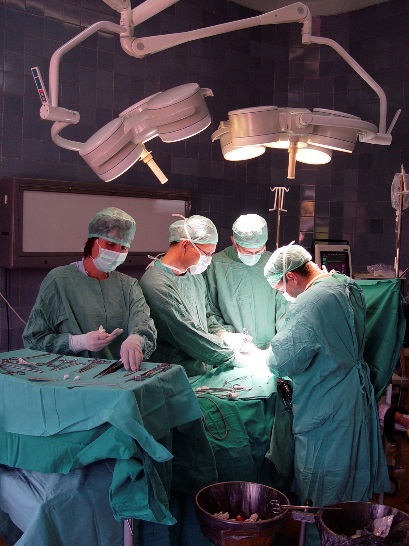 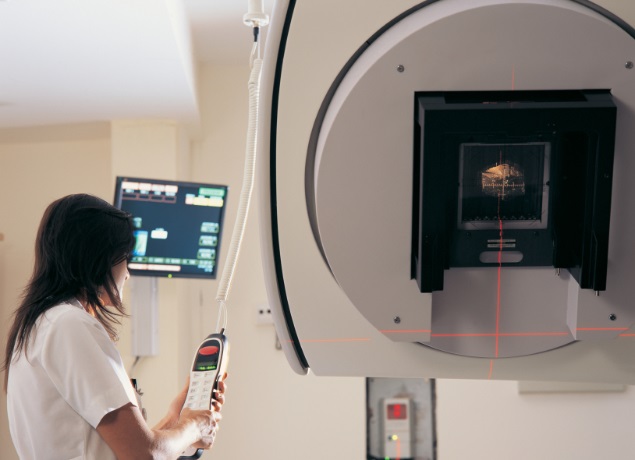 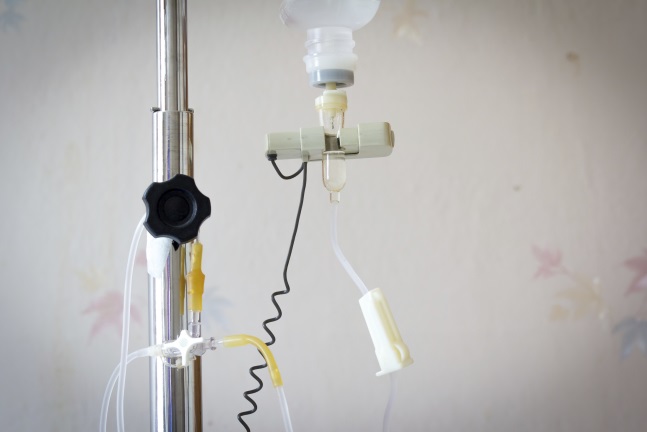 Source: Pfister et al. 2015.
[Speaker Notes: Head and neck cancers are treated with surgery, such as neck dissection or laryngectomy, radiation therapy including intensity-modulated or mediastinal radiation therapies, and/or chemotherapy.]
HNC Treatments By Stage & Outcomes
Early Stage Disease (stage I & II)
Advanced Stage Disease (stage III, IVa & IVb)
Single modality-surgery or radiotherapy (RT)
Multimodal therapy
Surgery
RT
Chemotherapy
Treatment based on:
Tumor location
Tumor extent
Anticipated cure rate
Functional and esthetic outcome
Treatment based on:
Stage
Tumor location
Expertise of treating physicians
Patient preference
Cure rates low due to loco-regional recurrence. Cure rates almost 90% in HPV-related
80- 90% remission for early stage disease
Source: Pfister et al. 2015. Benson et al. 2014.
[Speaker Notes: For early stage disease, surgery or radiotherapy are usually the course of treatment. Advanced stage disease usually requires some combination of surgery, radiotherapy or chemotherapy.]
HNC Survivorship
In 2016: estimated 436,060 HNC survivors living in the U.S.

Account for 3% of all cancer survivors

Long-term survival becoming more common among HNC survivors
Sources: DeSantis et al. 2014. Ganz. 2009.
[Speaker Notes: In 2016, there are approximately 436,060 HNC survivors living in the U.S.

HNC survivors account for 3% of all cancer survivors

However, long-term survival is becoming more common among HNC survivors. HPV-related HNC has a much better prognosis even with stage IV disease, especially in patients who have never smoked. Some large studies estimate close to 90% cure rates for HPV-related HNC.]
Physical Long-Term and Late Effects
[Speaker Notes: In this next section, I will provide an overview of the physical long-term and late effects of head and neck cancer and its treatment by treatment type.]
Long-term and Late Effects
Long-term effects are medical problems that develop during active treatment and persist after the completion of treatment 
Late effects are medical problems that develop or become apparent months or years after treatment is completed
Source: Cohen et al. 2016.
[Speaker Notes: Two terms are often used to describe effects of cancer and its treatment. Long-term effects are medical problems that develop during active treatment and persist after the completion of treatment, whereas late effects are medical problems that develop or become apparent months or years after treatment is completed.]
Risk Factors for Physical Effects
Source: Cohen et al. 2016.
[Speaker Notes: The risk of physical long-term and late effects after therapy is associated with several factors, including:
Type of treatment(s) (surgery, radiation, chemotherapy) 
Duration and dose of treatment(s)
Specific type of chemotherapy
Age of patient during treatment
Location of primary tumor
Use of tobacco products

Primary care clinicians should refer to the patient’s cancer treatment summary, if available, for specific drugs and doses. 

The treatment of HNC often creates both acute and chronic disability. This can manifest in many ways as we will discuss in the slides to follow.]
Physical Effects: Musculoskeletal & Neuromuscular
Sources: Erisen et al. 2004. Carr et al. 2009. Stubblefield. 2011. Louise et al. 2008.
[Speaker Notes: In surgery, neck dissection can disrupt the cervical anatomy and damage the cervical plexus and nerve roots. Radiation can cause progressive fibrosis of the nerve roots and plexus as well as any peripheral nerves and muscles in the radiation field. The result is musculoskeletal and neuromuscular effects. 

Spinal accessory nerve palsy often results from damage to the spinal accessory nerve from neck dissection, but can also result from radiation.

Cervical dystonia is classified as painful dystonic spasms of the cervical muscles and can be caused by neck dissection, radiation or both.

Shoulder dysfunction results from damage to the SAN and other neuromuscular structures.

Trismus, or the inability to open the mouth fully, is a common complication, particularly for oral and oropharyngeal cancer survivors and can have a profoundly negative impact on quality of life.]
Physical Effects: General
Sources: Francis et al. 2010. Wang et al. 2012. Sweeny et al. 2012. Deng et al. 2011. Bower. 2014. Bower et al. 2014. Rosenthal et al. 2014. Baharvand et al. 2013. Mossman. 1986. Fernando et al. 1995.
[Speaker Notes: General physical effects of HNC and its treatment include:
Dysphagia or difficulty swallowing. This condition is frequent among patients who received multimodality treatment for advanced stage HNC. In its severe form, dysphagia can present as aspiration. Dysphagia can be a result of stricture, or the structural narrowing of the pharynx and/or esophagus, and occurs in patients treated with radiotherapy.

GERD is very common in HNC survivors, with compromise of the airway from treatment modalities, strictures of the hypopharynx, dysphagia with silent or apparent aspiration, and swelling of the aerodigestive anatomy. Reflux during the daytime or sleep can worsen these already challenging problems. GERD can also injure the teeth by damaging the enamel.

Lymphedema is a common late effect of the treatment of HNC, but is sometimes seen acutely after surgery or RT. Lymphedema is underdiagnosed due to the subclinical nature of edema, as it may not be as obvious as extremity edema and may develop as a late effect both externally (face, neck, chest) or internally (larynx, pharynx, oral cavity). Lymphedema may result in adverse cosmetic and psychosocial consequences but can also cause pain, musculoskeletal and neurologic dysfunction, infections, breathing or swallowing difficulties, or a variety of other issues.

Cancer-related fatigue is very common among those treated for cancer, especially those who undergo treatment with RT and chemotherapy. Fatigue lasts long after treatment and can significantly interfere with quality of life. 

Altered or loss of taste or dysgeusia is dependent on dose and volume of the irradiated tongue and is seen most often in patients with oral or oropharyngeal cancer. It is most pronounced around 2 months after the end of RT, and partial recovery is expected over the course of years. Dysgeusia is a significant burden of taste disturbance early after HN RT with negative effects on quality of life and oral intake in survivorship.]
Physical Effects: General
Sources: Hitchcock et al. 2009. Theunissen et al. 2014. Zhou et al. 2015. van der Molen et al. 2012. Tell et al. 2004. Luk et al. 2013. Awan et al. 2014.
[Speaker Notes: Hearing loss may occur from a history of ototoxic drug exposure, local effects of surgery, or from RT due to persistent swelling of the Eustachian tube.

Obstructive sleep apnea is seemingly in HNC patients. Primary radiation or chemotherapy can create long-term swelling of the tongue and larynx in these patients. Reconstructive techniques especially flaps replacing the posterior tongue can compromise the airway even after a tracheostomy is allowed to close. Radiation fibrosis may also restrict neck range of motion and affect positioning during sleep. Complications include hypoxia, hypertension, cardiac arrhythmias and cardiopulmonary stress. OSA can lead to myocardial infarction, pulmonary hypertension, heart failure and stroke. Resulting sleep deprivation will create excessive fatigue, daytime drowsiness, cognitive difficulties, and slow reaction time, potentially contributing to motor vehicle accidents and falls.

Speech, voice and/or resonance disturbance may alter understandability or acceptability of verbal communication in HNC survivorship. Rarely de novo radiation-associated lower cranial neuropathies may cause delayed speech or voice deterioration in long-term survivors.

In patients whose treatment included RT of the neck, hypothyroidism is a significant and frequent permanent effect. It can occur as early as 4 weeks post treatment or as late as 10 years following treatment with a median time of 1.8 years. Radiotherapy to both sides of the neck increases the risk of hypothyroidism as does the addition of surgery, or when surgery involves the thyroid.]
Oral Effects
Caries
Periodontitis
Xerostomia
Osteonecrosis
Oral infections/candidiasis
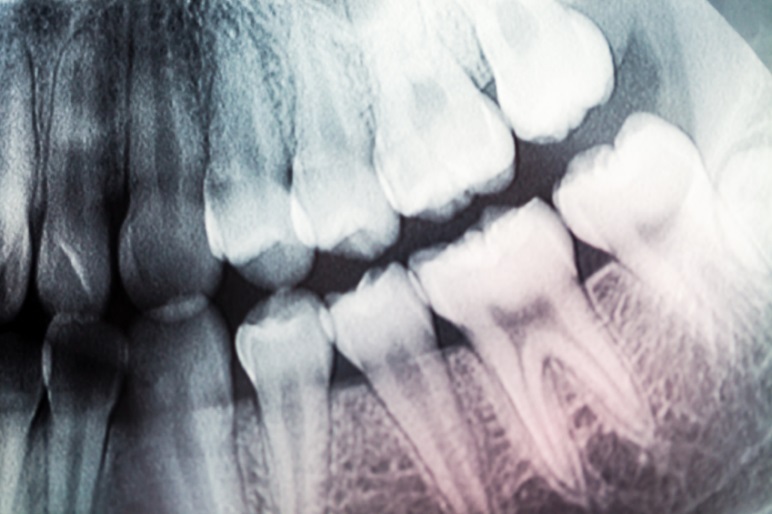 Sources: Epstein et al. 2012. Duke et al. 2005. Epstein et al. 1998. Marques et al. 2004. Epstein, Lunn et al. 1998. Kumar et al. 2011. Friedman et al. 2008.
[Speaker Notes: HNC survivors are at increased risk of dental caries secondary to the disruption of salivary flow and composition as well as direct damage to dental structures from treatment (e.g., chemotherapy-induced vomiting).

Periodontitis can result in the loss of gingival attachment within the radiation field can lead to subsequent dental infections, loss of teeth and osteonecrosis which can become a systemic health issue. Signs of this condition can go unnoticed by the patient, as it is not usually painful, and signs cannot be readily detected upon visual inspection of the oral cavity. Rapid deterioration of the supporting structures of the teeth is sometimes seen following head and neck RT and may lead to deep periodontal pockets that can subsequently lead to infection or tooth loss. Periodontitis can increase the risk of osteoradionecrosis- loss of jawbone requiring debridement, hyperbaric oxygen treatments and eventually reconstruction.

Due to reduction in salivary flow most patients treated for nasopharyngeal, oral cavity, oropharyngeal and hypopharyngeal tumors will be at risk for xerostomia. Xerostomia can negatively impact QoL, and have catastrophic effects on the dental and oral health and subsequently overall health. 

Osteonecrosis of the jaw is rare, may lead to pain, increased infection risk and trismus. Osteonecrosis usually results from dental complications, lack of proper dental care, and tooth extraction. RT to the oral cavity and salivary glands increases the risk of osteonecrosis, which may lead to pathologic mandible fracture.

Oral infections result as the normal bacterial flora of the mouth is disturbed resulting frequently in fungal overgrowth in the oral and hypopharyngeal areas. Oral infections may be aggravated by preexisting dental and gingival disease and may make eating and swallowing very difficult. Oral candidiasis presents in an erythematous form that is almost invisible upon visual inspection of the oral cavity. Patients complain of a burning or scalding sensation on the tongue and the oral mucosa with little or no clinical manifestation visibly apparent.]
Potential Effects of Surgery
Long-term Effects
Shoulder Function
Shoulder mobility, pain
Oral Health Complications
Xerostomia
Dysphagia
Oral infections
Musculoskeletal Effects
Trismus
Impaired neck motion, pain
Stricture
Late Effects
Spinal nerve abnormalities
Lymphedema
Neuropathy
Cervical radiculopathy
Source: Cohen et al. 2016.
[Speaker Notes: Here is a summary table of the potential effects of surgery. Management of many of these symptoms will be discussed in the next presentation; for those not discussed, manage symptoms as  you would for those in the general population.]
Potential Effects of Radiation Therapy
Source: Cohen et al. 2016.
[Speaker Notes: This slide summarizes the potential effects for patients treated with radiation therapy. Management of many of these symptoms will be discussed in the next presentation; for those not discussed, manage symptoms as  you would for those in the general population.]
Potential Effects of Chemotherapy
Source: Cohen et al. 2016.
[Speaker Notes: This table provides a summary of the potential effects of chemotherapy. Management of many of these symptoms will be discussed in the next presentation; for those not discussed, manage symptoms as  you would for those in the general population.]
Psychosocial Long-Term and Late Effects
[Speaker Notes: The next section includes a discussion of the psychosocial long-term and late effects of head and neck cancer and its treatment.]
Potential Psychosocial Effects
Cancer survivors often report having difficulty returning to ‘normal’ following treatment. It is estimated that approximately 11.6% of cancer survivors experience depression and 17.9% experience anxiety. 

HNC can disrupt daily life, which may lead survivors to experience a loss of control, self-blame or other unwanted feelings. Body image and possible physical changes may contribute to employment and financial challenges.

HNC survivors often report a higher level of distress compared to other cancer survivors.
Sources: DeSantis et al. 2014. Siegel et al. 2015. Howlader et al. 2014. Mitchell et al. 2013. Lang et al. 2013. Lydiatt et al. 2009.
[Speaker Notes: Cancer survivors often report having difficulty returning to ‘normal’ following treatment. It is estimated that approximately 11.6% of cancer survivors experience depression and 17.9% experience anxiety. 

HNC can disrupt daily life, which may lead survivors to experience a loss of control, self-blame or other unwanted feelings. Body image and possible physical changes may contribute to employment and financial challenges.

Furthermore, HNC survivors often report a higher level of distress compared to other cancer survivors.]
Distress
Commonly reported reasons for distress: 
Interpersonal relationships/social disruption 
Interference with activities
Uncertainty
Disease and treatment
Existential stress
Stigma
Fear of recurrence
Sources: Devins et al. 2013. Chuang et al. 2008.
[Speaker Notes: HNC survivors commonly report distress in several areas, including: 
Interpersonal relationships/social disruption 
Interference with activities
Uncertainty
Disease and treatment
Existential stress
Stigma
Fear of recurrence]
Potential General Psychosocial Effects
Sources: Buchmann et al. 2013. Funk et al. 2012. Posluszny et al. 2013. Simard et al. 2013. Boyes et al. 2009. Fingeret et al. 2012. Hoffman et al. 2009. Lang et al. 2013.
[Speaker Notes: This slide summarizes the potential general psychosocial effects of head and neck cancer and its treatment.]
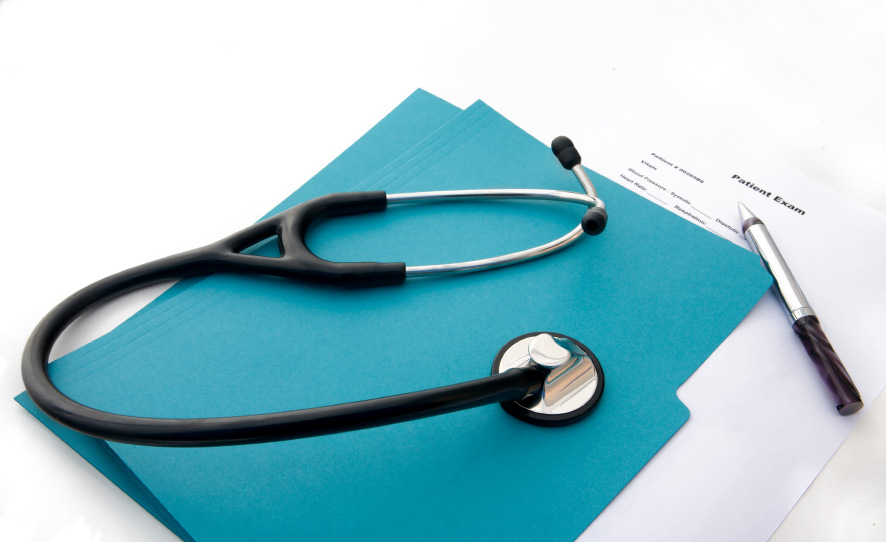 Case Study
Case Study
Mr. H is a 47-year-old male and is a survivor of stage II oropharyngeal cancer. His treatment included radiotherapy. One year post treatment, he presents with dry mouth, reduced salivary flow and difficulty swallowing.

While other long-term and late effects are possible for this patient, based on these symptoms alone, for which of these long-term and late effects should Mr. H be evaluated?: 
Neuropathy
Cardiotoxicity
Sensory ataxia
Dry eyes
Periodontitis
Case Study: Answer & Brief Discussion
Mr. H is a 47-year-old male and is a survivor of stage II oropharyngeal cancer. His treatment included radiotherapy. One year post treatment, he presents with dry mouth, reduced salivary flow and difficulty swallowing.

While other long-term and late effects are possible for this patient, based on these symptoms alone, for which of these long-term and late effects should Mr. H be evaluated?: 
Neuropathy
Cardiotoxicity
Sensory ataxia
Dry eyes
Periodontitis
Conclusion
Describe potential long-term and late effects of head and neck cancer and its treatment.

The next presentation in this module, Head and Neck Cancer Survivorship Care Guideline for Primary Care Clinicians, will discuss guideline recommendations for the management of the impacts of head and neck cancer and its treatment.
[Speaker Notes: In this lesson, you learned to:

Describe potential long-term and late effects of head and neck cancer and its treatment.]
Acknowledgment
We are grateful for the support of CDC cooperative agreement #5U55DP003054.

Ezra E.W. Cohen, MD
Medical Oncologist, Moores Cancer Center University of California San Diego, La Jolla, CA
[Speaker Notes: Thank you Dr. Cohen for your presentation and for sharing your expertise on this important topic.
 
This concludes the webinar, please continue to explore the remaining sections of the cancer survivorship e-learning series for primary care providers.
Thank you.]
Head and Neck Cancer Survivorship Care Guideline for Primary Care Clinicians
Penelope S. Fisher, MS, RN, CORLN
 Clinical Instructor of Otolaryngology,
Miller School of Medicine, 
Department of Otolaryngology, 
Division of Head and Neck Surgery, 
University of Miami
[Speaker Notes: Hello and welcome to a presentation on:  the ACS Head and Neck Cancer Survivorship Care Guideline for Primary Care Clinicians.

We are pleased to offer this educational session through the National Cancer Survivorship Resource Center, a collaboration between the American Cancer Society, the GW Cancer Institute, and the Centers for Disease Control and Prevention funded by a five-year cooperative agreement from the Centers for Disease Control and Prevention.]
Disclosures
This work was supported by Cooperative Agreement #5U55DP003054 from the Centers for Disease Control and Prevention. Its contents are solely the responsibility of the authors and do not necessarily represent the official views of the Centers for Disease Control and Prevention. No industry funding was used to support this work.
This presentation was developed from the following article:
Cohen EEW, LaMonte SJ, Erb NL, et al. American Cancer Society Head and Neck Cancer Survivorship Care Guideline. CA Cancer J Clin. 2016.
[Speaker Notes: This presentation was developed from the American Cancer Society Head and Neck Cancer Survivorship Care Guideline cited here.

I would like to turn the session over to our presenter: Penelope Fisher, clinical instructor of otolaryngology and a coauthor of the guideline.]
Learning Objectives
Describe how to care for head and neck cancer survivors as outlined in the American Cancer Society Head and Neck Cancer Survivorship Care Guideline.

Demonstrate understanding of a primary care clinician’s role in providing clinical follow-up care to head and neck cancer survivors.
[Speaker Notes: After completing this lesson, you will be able to:

Describe how to care for head and neck cancer survivors as outlined in the new American Cancer Society Head and Neck Cancer Survivorship Care Guideline.

Demonstrate understanding of a primary care clinician’s role in providing clinical follow-up care to head and neck cancer survivors.]
Levels of Evidence
[Speaker Notes: The guideline was developed based on evidence review and assigning levels of evidence ranging from the highest level being one, which is meta-analysis of randomized controlled trials to level 3, case-control study and finally 0, which is based on expert opinion, observational study, clinical practice, literature review or pilot study.]
American Cancer Society Head and Neck Cancer (HNC) Survivorship Care Guideline
[Speaker Notes: The American Cancer Society Head and Neck Cancer Survivorship Care Guideline provides recommendations to primary care clinicians for the care of head and neck cancer survivors in the following areas:

Surveillance for Head and Neck Cancer (HNC) Recurrence
Screening and early detection of second primary cancers
Assessment and Management of Physical & Psychosocial Long-term & Late Effects of HNC and its treatment
Health Promotion
Care Coordination and Practice Implications
And we will discuss each of these.]
Surveillance for Recurrence
[Speaker Notes: In this section, we will discuss surveillance for recurrence and recommendations for primary care clinicians to conduct surveillance for recurrence of head and neck cancer in patients who have completed treatment.]
HNC Surveillance Recommendations
2A, 0
Sources: Manikantan et al 2009. Pfister et al. 2015. Morton et al. 2004
Screening for Second  Primary Cancers
[Speaker Notes: Let’s next review the recommendations for screening for second primary cancers in head and neck cancer survivors.]
Screening Recommendations
0, 2A, IIA
Estimated 23-36% of HNC survivors will develop one or more SPCs
Sources: Morris, Sikora, Hayes et al. 2011. Morris et al. 2011. Atienza et al. 2012. NLSTRT et al. 2013. Bach et al. 2012. Wood et al. 2016. Farwell et al. 2010. Pfister et al. 2015.
[Speaker Notes: Lung (33% of all SPCs) is the most common site of SPC among HNC survivors, particularly in patients with a history of tobacco exposure. Five percent of HNC survivors will develop a new primary LuC, which is three times higher than the cumulative incidence of SP LuCs for LuC survivors.

Late recurrence or SP HNC (23%) is a leading cause of death in long-term HNC survivors with an increased association with oral cavity and non-HPV-related oropharyngeal cancer.

The esophagus (4%) is the third most common site of SPC among HNC survivors and is most commonly associated with oral cavity, oropharyngeal, and hypopharyngeal cancer.

Primary care clinicians should screen head and neck cancer survivors for…

Routine surveillance imaging by barium swallow esophagogram or CT scan of the chest for second primary esophageal cancer is NOT recommended.

Patients with new onset of esophageal dysphagia symptoms following completion of HNC treatment, should have an esophageal evaluation using an esophagoscopy performed by a head and neck surgeon or gastroenterologist.]
Assessment and Management of Long-term and Late Effects
[Speaker Notes: Now we will review the recommendations for assessment and management of long-term and late effects.]
Long-term and Late Effects
0
Assess for long-term and late effects of HNC and its treatment at each follow-up visit.
Evidence suggests the presence of these effects in survivorship, however is limited in time interval to onset or prevalence.
Use information presented here and in guideline to assist in providing care, while using clinical judgment to make individualized care decisions.
Source: Cohen et al. 2016.
[Speaker Notes: Primary care clinicians should

Assess for long-term and late effects of HNC and its treatment at each follow-up visit.
Evidence suggests the presence of these effects in survivorship, however is limited in time interval to onset or prevalence.
Use information presented here and in guideline to assist in providing care, while using clinical judgment to make individualized care decisions.]
Physical Effects: Musculoskeletal and Neuromuscular
Spinal Accessory Nerve Palsy
IA
Sources: Umeda et al. 2010. Erisen et al. 2004. Carr et al. 2009.
[Speaker Notes: Primary care clinicians should refer HNC survivors
To a rehabilitation specialist to improve range of motion and ability to perform daily tasks 
More complex clinical situations to a Physical Medicine and Rehabilitation physician for expert assessment

Damage to the SAN can affect shoulder motion and is a major cause of shoulder dysfunction and pain in HNC survivors, especially those undergoing neck dissection. One study reported upper limb dysfunction as mild in 54% of patients, moderate in 15%, and severe in 8%, whereas only 23% reported no issues.]
Cervical Dystonia/Muscle Spasms/Neuropathies
0, IIA
Sources:  Stubblefield. 2011. Moore et al. 2014. Stubblefield et al. 2010. Bach et al. 2012. Trignano et al. 2012. Wittekindt et al. 2006.
[Speaker Notes: Primary care clinicians should
Assess for cervical dystonia
Refer for comprehensive neuromusculoskeletal management if cervical dystonia or neuropathy found
Prescribe nerve stabilizing agents such as pregabalin, gabapentin and duloxetine or 
Refer to a specialist for botulinum toxin type A injections into the affected muscles for pain management and spasm control as indicated 

Painful dystonic spasms of the cervical muscles may be present in some HNC survivors. Cervical dystonia can result from neck dissection and scarring, or from radiation to the neck which causes progressive fibrosis. One study of nasopharyngeal HNC survivors reported 2.3% of HNC survivors experienced neck fibrosis after IMRT and 11.3% after conventional 2-D RT. Another study found 22% had neck fibrosis.]
Shoulder Dysfunction
IIA, IA
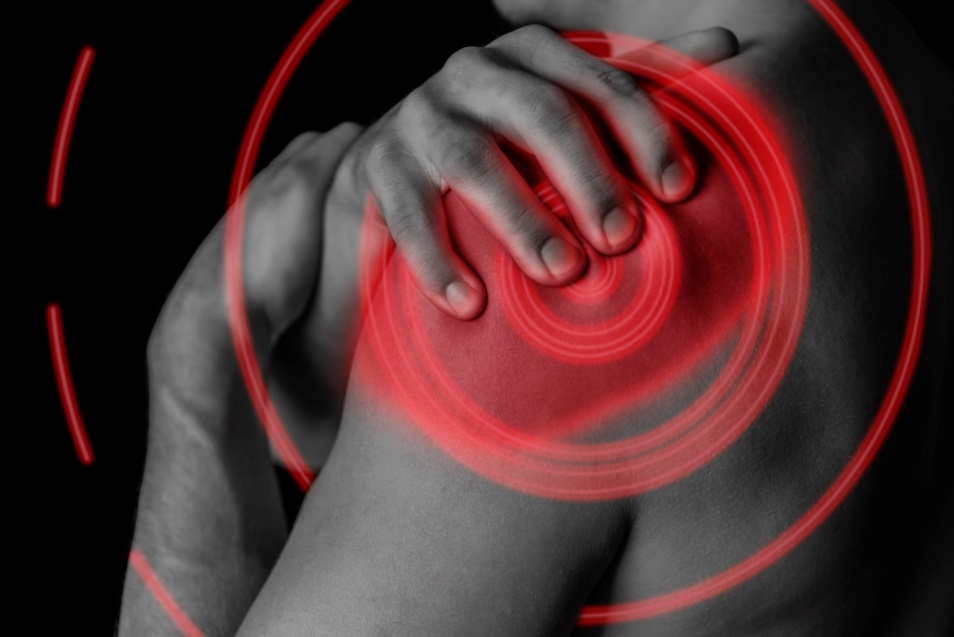 Estimated 70% of HNC survivors experience shoulder pain and dysfunction after neck dissection
Conduct baseline assessment for shoulder function post treatment and continue to assess for emerging pain or functional impairment
Refer to a rehabilitation specialist for improvement to pain, disability and range of motion where shoulder morbidity exists
Sources: McNeely et al. 2004. McNeely et al. 2008. Lauchlan et al. 2011. Carvalho et al. 2012.
[Speaker Notes: Estimated 70% of HNC survivors experience shoulder pain and dysfunction after neck dissection

Primary care clinicians should

Conduct baseline assessment for shoulder function post treatment and continue to assess for emerging pain or functional impairment
Refer to a rehabilitation specialist for improvement to pain, disability and range of motion where shoulder morbidity exists]
Trismus
0, IIA
Sources: Dijkstra et al. 2007. Tang et al. 2011. Chua et al. 2001.
[Speaker Notes: Primary care clinicians should

Refer to rehabilitation specialists and dental professionals to prevent trismus and to treat trismus as soon as it is diagnosed
Prescribe nerve-stabilizing agents to combat pain and spasms

One study reported the highest prevalence of trismus (38%) at 6mos after treatment and was associated with tonsillar tumors. Another study reported half of patients (50%) with oral or oropharyngeal cancer developed trismus was strongly associated with clinical T-classification, RT, and type of primary surgery.]
Physical Effects: General
[Speaker Notes: The next section will discuss the general physical effects of HNC and its treatment that HNC survivors potentially experience.]
Dysphagia/Aspiration/Stricture
IIA
Sources: Crary et al. 2012. Lan et al. 2012. Crary et al. 2004. Gonzalez et al. 2014. Cousins et al. 2013. McCabe et al. 2009. Wang et al. 2012. Sweeny et al. 2012.
[Speaker Notes: Primary care clinicians should
Refer HNC survivors 
With complaints of dysphagia, postrandial cough, unexplained weight loss, and/or pneumonia to an experienced rehabilitation specialist for instrumental evaluation of swallowing function to assess and manage dysphagia and possible aspiration
To appropriate clinician as needed to address psychosocial barriers to swallowing recovery
To a rehabilitation specialist for videofluoroscopy as the first-line test for suspected structure due to high degree of coexisting physiologic dysphagia
To gastroenterologist or head and neck surgeon for esophageal dilation in cases of stricture

Chronic dysphagia is rare in patients who were treated with small-field radiation or single-modality surgery for early stage (T1-T2 N0) HNC but is common after multimodality treatment for advanced-stage HNC. Even in modern practice with highly conformal RT (eg, IMRT) and less invasive surgical techniques (eg, transoral surgery), it is estimated that almost 50% of patients treated with multimodality therapy for locoregionally advanced-stage disease experience chronic dysphagia.

Primary care clinicians should be alert to a high risk of subclinical (“silent”) aspiration. More than 50% of chronic aspirators do so silently with no outward cough or symptoms of airway entry and can only be detected and effectively treated using instrumental swallowing studies.

One study reported risk of stricture (structural narrowing) of the pharynx and/or esophagus occurs in 7% of patients treated with HN RT. Higher risk groups include those treated with IMRT (16%) and among patients with total laryngectomy. (19%)]
Gastroesophageal Reflux Disease (GERD)
IIA
Monitor for developing or worsening GERD
Counsel on increased risk of esophageal cancer and associated symptoms
Recommend proton pump inhibitors or antacids, sleeping with a wedge pillow or 3 inch blocks under head of bed, not eating or drinking 3 hours before bedtime, tobacco cessation, alcohol avoidance
Refer to gastroenterologist if symptoms are not relieved by these treatments
Source: Cohen et al. 2016.
[Speaker Notes: Primary care clinicians should

Monitor for developing or worsening GERD
Counsel on increased risk of esophageal cancer and associated symptoms
Recommend proton pump inhibitors or antacids, sleeping with a wedge pillow or 3 inch blocks under head of bed, not eating or drinking 3 hours before bedtime, tobacco cessation, alcohol avoidance
Refer to gastroenterologist if symptoms are not relieved by these treatments

GERD is very common in HNC survivors.]
Lymphedema
IIA
Sources: Deng et al. 2011. Piso et al. 2001. Smith et al. 2015.
[Speaker Notes: Primary care clinicians should

Assess using NCI's CTCAE (Common Terminology Criteria for Adverse Events) v. 4.03, or refer for endoscopic evaluation of mucosal edema of the oropharynx and larynx, tape measurements, sonography or external photographs

Refer to a rehabilitation specialist for treatment consisting of MLD (manual lymphatic drainage) and, if tolerated, compressive bandaging 

One study of HNC patients reported 75% of patients experienced some form of late-effect, secondary lymphedema, of which 9.8% had isolated IL, 39% had isolated EL, and 51% had combined EL/IL.

One study suggested 60% of HNC survivors respond to complete decongestive therapy combining MLD and compression, with no significant adverse events.]
Fatigue
0, I
Sources: Gielissen et al. 2007. Duijts et al. 2011. Bower et al. 2014. Rock et al. 2012. Berger et al. 2015.
[Speaker Notes: Primary care clinicians should

Assess for fatigue and treat any causative factors (e.g., anemia, thyroid or cardiac dysfunction)
Offer treatment or referral for factors that may impact fatigue (e.g., mood disorders, sleep disturbance, pain)
Counsel survivors to engage in regular physical activity and refer for cognitive behavioral therapy as appropriate

CRF is very common among cancer survivors, especially those treated with RT or chemo.]
Altered or Loss of Taste
IIA
Refer to a registered dietitian for dietary counseling and assistance in additional seasoning of food, avoiding unpleasant food and expanding dietary options
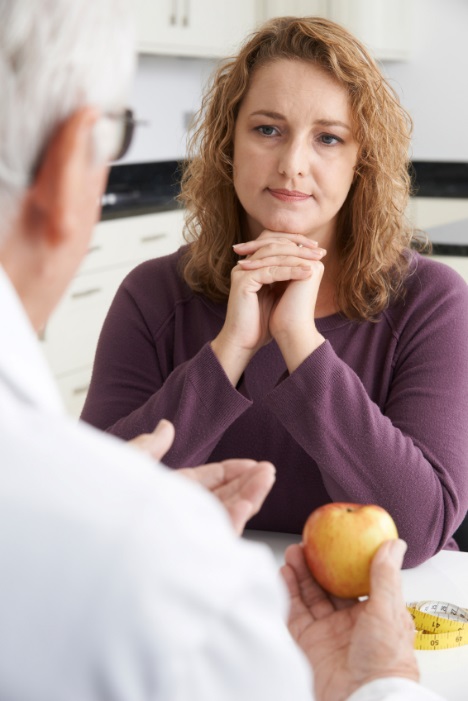 Sources: Rosenthal et al. 2014. Baharvand et al. 2013. Mossman. 1986. Fernando et al. 1995.
[Speaker Notes: Primary care clinicians should

Refer to a registered dietitian for dietary counseling and assistance in additional seasoning of food, avoiding unpleasant food and expanding dietary options

Dysgeusia, or altered taste, is one of the most common and burdensome acute toxicities of HN RT, and is most severe around 2 months after the end of RT and partial recovery is expected over the course of years.]
Hearing Loss, Vertigo, Vestibular Neuropathy
IIA
Sources: Foxhall et al. 2015. Lonsbury-Martin. 2001. Fausti. 2006.
[Speaker Notes: Primary care clinicians should

Refer to appropriate specialists for loss of hearing, vertigo or vestibular neuropathy

HNC survivors with a history of ototoxic drug exposure are at risk for chronic, potentially progressive sensorineural hearing loss]
0
Sleep Disturbance/Sleep Apnea
Screen for sleep disturbance by asking survivors and partners about snoring and symptoms of sleep apnea
Refer survivors to a sleep specialist for a sleep study if sleep apnea is suspected
Manage sleep disturbance similar to patients in the general population
Recommend nasal decongestants, nasal strips and sleeping in the propped-up position to reduce snoring and mouth-breathing, and cool mist humidifiers
Refer to a dental professional to test the fit of dentures, counsel to remove dentures at night to avoid irritation
Source: Zhou et al. 2015.
[Speaker Notes: Primary care clinicians should

Screen for sleep disturbance by asking survivors and partners about snoring and symptoms of sleep apnea
Refer survivors to a sleep specialist for a sleep study if sleep apnea is suspected
Manage sleep disturbance similar to patients in the general population
Recommend nasal decongestants, nasal strips and sleeping in the propped-up position to reduce snoring and mouth-breathing, and cool mist humidifiers
Refer to a dental professional to test the fit of dentures, counsel to remove dentures at night to avoid irritation

OSA appears to be common in HNC survivors.]
Speech/Voice
0, IA, IIA
Sources: Tuomi et al. 2014. van Gogh et al. 2012. Xi. 2010. Marunick et al. 2004.
[Speaker Notes: Primary care clinicians should

Assess for speech disturbance
Refer to an experienced speech-language pathologist specialist if communication disorder exists 

While rare (5%), de novo, radiation-associated, lower cranial neuropathies may cause delayed speech or voice deterioration in long-term survivors.]
Hypothyroidism
III
Sources: Tell et al. 2004. Miller et al. 2009. Smith et al. 2009.
[Speaker Notes: Primary care clinicians should
Evaluate thyroid function by measuring thyroid stimulating hormone (TSH) levels every 6 - 12 months


In HNC survivors treated with RT of the neck, hypothyroidism is a significant and frequent permanent sequela, occurring as early as 4 weeks and as late as 10y after treatment, occurring on average at close to two years after treatment (20% at 5y; 27-59% in 10y). After surgery prevalence appears comparable to the general population (7% at 5y; 39% at 10y).]
Physical Effects: Oral HEALTH
[Speaker Notes: Next, let’s discuss the oral effects that HNC survivors may experience post treatment.]
Oral and Dental Surveillance
IA, 0
Counsel close follow-up with dental professional and reiterate that proper preventive care can help reduce caries and gingival disease 
Counsel to avoid tobacco, alcohol (including mouthwash containing alcohol), spicy or abrasive foods, extreme temperature liquids, sugar-containing chewing gum or sugary soft drinks, and acidic or citric liquids 
Refer to a dental professional specializing in the care of oncology patients
Sources: Epstein et al. 2012. Epstein et al. 2014. Bar Ad et al. 2010.
[Speaker Notes: Primary care clinicians should

Counsel close follow-up with dental professional and reiterate that proper preventive care can help reduce caries and gingival disease 
Counsel to avoid tobacco, alcohol (including mouthwash containing alcohol), spicy or abrasive foods, extreme temperature liquids, sugar-containing chewing gum or sugary soft drinks, and acidic or citric liquids 
Refer to a dental professional specializing in the care of oncology patients]
Caries
0, IA
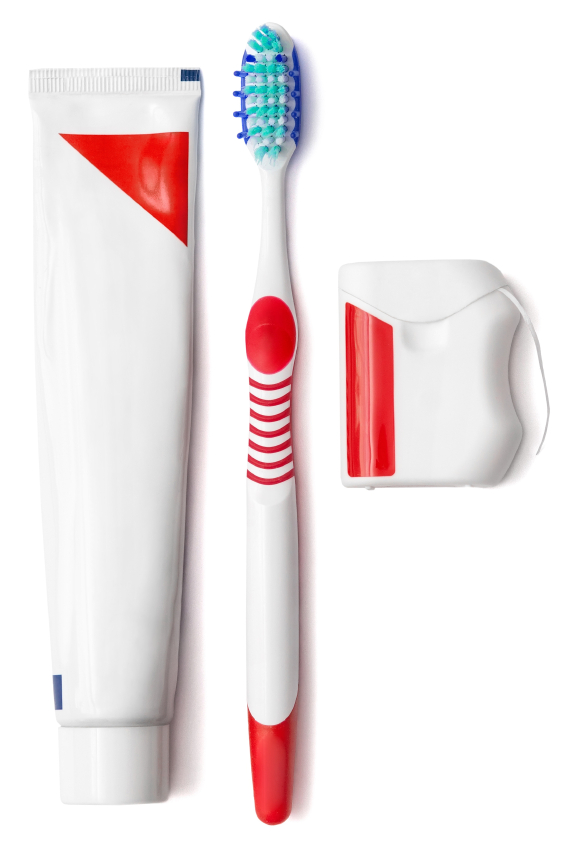 Sources: Epstein et al. 2014. Papas et al. 2008.
[Speaker Notes: Primary care clinicians should

Counsel HNC survivors
	To seek regular professional dental care for routine examination and cleaning and immediate attention to any intraoral changes that may occur
	To minimize intake of sticky and/or sugar-containing food and drink to minimize risk of caries
	On dental prophylaxis, including brushing with remineralizing toothpaste, the use of dental floss, and fluoride use 

HNC survivors are at increased risk of dental caries secondary to disruption of salivary flow and composition as well as damage to dental structures from treatment.]
Periodontitis
0
Refer survivors to a dentist or periodontist for thorough evaluation
Counsel survivors to seek regular treatment from and follow recommendations of a qualified dental professional and reinforce proper examination of the gingival attachment is a normal part of ongoing dental care
Source: Epstein et al. 2014.
[Speaker Notes: Primary care clinicians should

Refer survivors to a dentist or periodontist for thorough evaluation
Counsel survivors to seek regular treatment from and follow recommendations of a qualified dental professional and reinforce proper examination of the gingival attachment is a normal part of ongoing dental care]
Xerostomia
0
Source: Epstein et al. 2014. Friedman et al. 2008. Kumar et al. 2011. Epstein et al. 2012.
[Speaker Notes: Primary care clinicians should

Counsel HNC survivors to 
	Use of alcohol-free mouth rinses
	Consume low-sucrose diet and to avoid caffeine, spicy and highly acidic foods, and tobacco
	Avoid dehydration by drinking fluoridated tap water, but explain that consumption of water will not eliminate xerostomia
Xerostomia affects most HNC survivors treated with RT due to reduction in salivary flow. Most HNC survivors treated for nasopharyngeal, oral cavity, oropharyngeal, and hypopharyngeal tumors are at risk of xerostomia.]
Osteonecrosis
0
Monitor for swelling of the jaw and/or jaw pain indicating possible osteonecrosis
Administer conservative treatment protocols, such as broad-spectrum antibiotics and daily saline or aqueous chlorhexidine gluconate irrigations for early-stage lesions
Refer to a head and neck surgeon for consideration of hyperbaric oxygen therapy for early and intermediate lesions, for debridement of necrotic bone while undergoing conservative management, or for external mandible bony exposure through the skin
Source: Epstein et al. 2012.
[Speaker Notes: Primary care clinicians should

Monitor for swelling of the jaw and/or jaw pain indicating possible osteonecrosis
Administer conservative treatment protocols, such as broad-spectrum antibiotics and daily saline or aqueous chlorhexidine gluconate irrigations for early-stage lesions
Refer to a head and neck surgeon for consideration of hyperbaric oxygen therapy for early and intermediate lesions, for debridement of necrotic bone while undergoing conservative management, or for external mandible bony exposure through the skin
RT to the oral cavity and salivary glands increases the risk of osteonecrosis.]
Oral Infections/Candidiasis
0
Sources: Epstein et al. 2014. Epstein et al. 2012. Bar Ad et al. 2010.
[Speaker Notes: Primary care clinicians should

Refer to a qualified dental professional for treatment and management of complicated oral conditions and infections
Consider systemic fluconazole and/or localized therapy of clotrimazole troches to treat oral fungal infections

Many aerobic, anaerobic, and facultative anaerobic Gram-positive and Gram-negative bacteria exist as part of the normal flora of the oral cavity. With treatment-related mucositis and resultant xerostomia, the normal bacteria flora of the mouth is disturbed resulting frequently in fungal overgrowth in the oral and hypopharyngeal areas, which may cause aggravation or recurrence of mucositis after treatment.]
Psychosocial Effects
[Speaker Notes: Let’s discuss assessment and management of psychosocial effects that HNC survivors potentially experience.]
Body and Self-Image
IIA, IA
Sources: Fingeret et al. 2012. Lang et al. 2013. Funk et al. 2012.
[Speaker Notes: Primary care clinicians should

Assess for body and self-image concerns 
Refer for psychosocial care as indicated 

Prevalence of body image concerns and diminished self-perception among HNC survivors is high. One study reported 75% of HNC survivors were concerned or embarrassed by body changes after diagnosis, 50% had frequent thoughts about appearance changes, 38% avoided social activities, and 33% had behavioral concerns regarding grooming. Importantly, 69% were dissatisfied with information provided by clinicians related to body image.]
Distress/Depression/Anxiety
I
Assess for distress, depression and/or anxiety periodically (3 months post treatment and at least annually) ideally using a validated screening tool
Offer in-office counseling and/or pharmacotherapy and/or refer to appropriate psycho-oncology and mental health resources as clinically indicated if signs of distress, depression or anxiety are present 
Refer to mental health specialists for specific QoL concerns, such as social workers for issues like financial and employment challenges or addiction specialists for substance abuse
Sources: Holland et al. 2015. Andersen et al. 2015. Lewinsohn et al. 1997. Radloff. 1977. Krebber et al. 2014. Zigmond et al. 1983. Boyes et al. 2009. Hoffman et al. 2009. Kim et al. 2015.
[Speaker Notes: Primary care clinicians should

Assess for distress, depression and/or anxiety periodically (3 months post treatment and at least annually) ideally using a validated screening tool
Offer in-office counseling and/or pharmacotherapy and/or refer to appropriate psycho-oncology and mental health resources as clinically indicated if signs of distress, depression or anxiety are present 
Refer to mental health specialists for specific QoL concerns, such as social workers for issues like financial and employment challenges or addiction specialists for substance abuse

Among cancer survivors in general, an estimated 18% and 13% of  HNC survivors experience anxiety and depression, respectively. One study reported HNC survivors experienced social role disruption at 81% and depressive symptoms at 72%. Another study reported 15 to 50% of HNC survivors experience depressive disorders compared with 15 to 25% of the general population. Still another study reported 75% HNC survivors reported emotional concerns and more than 50% had feelings of worry. Fear of recurrence is a concern among HNC survivors since the risk of recurrence and/or SPC is high at 23-36%.]
Health Promotion
[Speaker Notes: Let’s now review the health promotion recommendations for HNC survivors.]
Health Promotion Recommendations
I
III, I, IA
0
III, 0, IA
IA, III, 0
0
Sources: Rock et al. 2012. Berg et al. 2013. Epstein et al. 2012. Epstein et al. 2014. Rogers et al. 2006. Hashibe et al. 2013. Samuel et al. 2013. McNeely et al. 2012. Freedman et al. 2007. IARC. 1988. Morris et al. 2011. Howren et al. 2013. Parson et al. 2010. Kawahara et al. 1998. Do Ka et al. 2003. Jerjes et al. 2012. Nayan et al. 2013. Blot et al. 1988. Browman et al. 1993. IARC. 2010. Zevallos et al. 2009. Arcavi et al. 2004. Moller et al. 2003. Smith et al. 1996. Zhang et al. 2009.
[Speaker Notes: Information
Primary care clinicians should
- Assess the information needs of the HNC survivor related to HNC and its treatment, side effects, other health concerns, and available support services
-Provide or refer HNC survivors to appropriate resources to meet identified needs

Healthy weight
Primary care clinicians should
-Counsel survivors to achieve and maintain a healthy weight
-Counsel survivors on nutrition strategies to maintain a healthy weight for those at risk for cachexia
-Counsel survivors if overweight or obese to limit consumption of high-calorie foods and beverages and increase physical activity to promote and maintain weight loss
HNC survivors often experience significant, highly visible facial disfigurement and notable treatment-induced problems with eating, swallowing, and breathing. HNC survivors may also experience loss of taste and smell, excessive dry mouth, and other deficits of functioning in the oral cavity. These effects of treatment can be debilitating for patients, as they may negatively impact ability to eat. As a result, HNC survivors may have difficulty gaining and maintaining a healthy weight. Avoiding wasting should be a primary aim of health promotion with these patients.

Physical activity
Few HNC survivors participate in moderate or vigorous exercise, and more than 50% are sedentary.
Primary care clinicians should
Counsel survivors to engage in regular physical activity consistent with the ACS guideline and specifically:
Counsel survivors to avoid inactivity and return to normal daily activities as soon as possible following diagnosis
Counsel survivors to aim for at least 150 minutes of moderate or 75 minutes of vigorous aerobic exercise per week
Counsel survivors to include strength training exercises at least 2 days per week 

Nutrition
An estimated 75% of all HNCs are related to tobacco and alcohol use. Thus, in addition to encouraging healthful eating, it is especially important to emphasize avoiding tobacco and alcohol. This is especially relevant to HNC survivors due to their substantial risk of SP HNC.
Primary care clinicians should
-Counsel HNC survivors to achieve a dietary pattern that is high in vegetables, fruits and whole gains and low in saturated fats, sufficient in dietary fiber and avoids alcohol consumption
-Refer survivors with nutrition-related challenges to a registered dietician or other specialist

Tobacco cessation
One study reported 48% of oral cavity and pharynx cancer deaths are attributable to smoking. Although most HNC survivors will attempt to quit smoking before or during treatment, 14 to 60 will relapse. Continued smoking is associated with increased risk recurrence, SPC, and worse treatment side effects, negatively impacting QoL, morbidity and mortality. In one study, depression is a significant predictor of continued smoking among HNC survivors occurring in 64% of HNC survivors compared to 27% who quit after their cancer diagnosis. Other research supports this with findings that 40% of depressed smokers are less likely to quit than smokers who are not depressed and continued postsurgery cessation has been associated with lower levels of depression among HNC survivors. Primary care clinicians watch for depressive symptoms in HNC survivors.

Primary care clinicians should
Counsel survivors to avoid tobacco products and offer or refer patients to cessation counseling and resources

Personal oral health 
Primary care clincians should
-Counsel to maintain regular dental care including frequent visits to dental professionals, early interventions for dental complications, and meticulous oral hygiene
-Test fit dentures to ensure proper fit, and counsel to remove them at night to avoid irritation
-Counsel that nasal strips can reduce snoring and mouth-breathing, and that room humidifiers and nasal saline sprays can aid sleep as well
-Train survivors to do at-home head and neck self-evaluations and instruct survivors to report any suspicions or concerns immediately]
Care Coordination and Practice Implications
[Speaker Notes: In this next section we will discuss the recommendations for care coordination and practice implications.]
Care Coordination and Practice Implications
0, III
Sources: Mao et al. 2009. Dawes et al. 2015. Institute of Medicine. 2005. Palmer et al. 2015. Stricker et al. 2011. Kim et al. 2010. Given et al. 2012.
[Speaker Notes: Survivorship care plan
Primary care clinicians should
-Consult with the oncology team and obtain a treatment summary and SCP

Communication with other providers
Primary care clinicians should
-Maintain communication with the oncology team throughout diagnosis, treatment and post treatment care to ensure care is evidence-based and well-coordinated
-Refer to a dentist to provide diagnosis and treatment of dental caries, periodontal disease, and other intraoral conditions including mucositis and oral infections and communicate with the dentist on follow-up recommendations and patient education
-Maintain communication with specialists referred to for management of comorbidities, symptoms and long-term and late effects

Inclusion of caregivers
Primary care clinicians should
-Encourage the inclusion of caregivers, spouses or partners in usual HNC survivorship care and support]
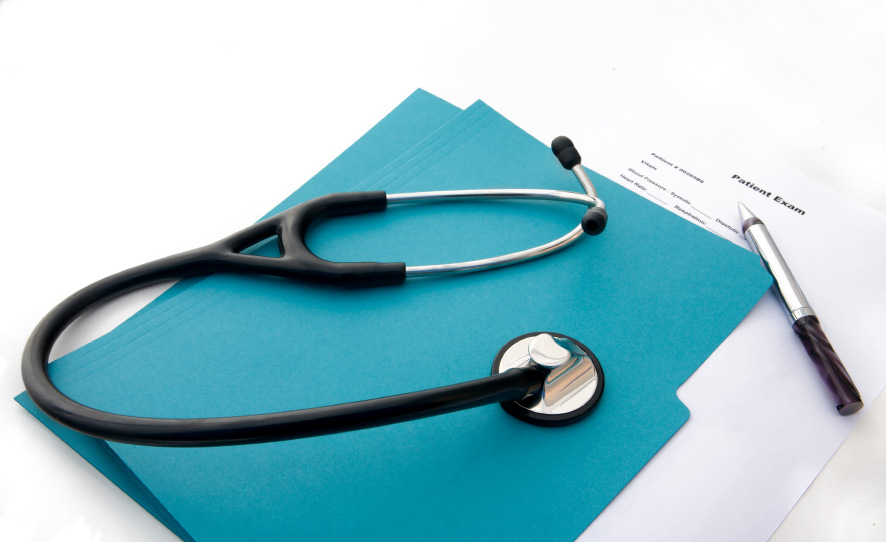 Case Study
Case Study
Mr. H is  a married, 70 year old Caucasian male now two months out from triple therapy for recurrent Squamous cell cancer of the left ear canal. Mr. H has had reconstruction, but his appearance is noticeably altered. At previous visits Mr. H has expressed concern over body image. At this visit, he also reports reduced neck rotation. 

PMH (cancer): Prior to referral, Mr. H underwent surgical resection of ear skin and completed radiation. Within one month patient developed left facial paralysis, neck node and ear pain.

PMH: Liver transplant for cirrhosis; Diabetes; Hypertension; Chronic kidney disease; Hyperlipidemia; GERD; Osteoporosis

Medications include: amlodipine; aspirin; atenolol; bupropion; Insulin; pregablin; omeprazole; multi vitamin; niacin; choline Fenofibrate; ophthalmic; ophthalmic hydroxpropyl cellulose; ophthalmic erythromycin; acetaminophen with codeine

BP: 130/74  BMI: 24.6
Case Study Question
During this visit, Mr. H expresses that he continues to feel anxious and would be uncomfortable around others if he returned to the gym. He also states that he would have difficulty working out because he cannot turn his head as easily as he used to. Which of the  following interventions will best help Mr. H at this time? 

     A. Shorten the time interval between his next visit and review pain            management strategies 

     B. Order a psychosocial evaluation and assess for lymphedema 

     C. Sign his return to work medical leave forms

     D. Order a  CT scan  prior to next visit.
Case Study: Answer & Discussion
During this visit, Mr. H expresses that he continues to feel anxious and would be uncomfortable around others if he returned to the gym. He also states that he would have difficulty working out because he cannot turn his head as easily as he used to. Which of the  following interventions will best help Mr. H at this time? 

     A. Shorten the time interval between his next visit and review pain            management strategies 

     B. Order a psychosocial evaluation and assess for lymphedema 

     C. Sign his return to work medical leave forms

     D. Order a  CT scan  prior to next visit.
[Speaker Notes: A. Shorten the time interval between his next visit.
           (  body image concerns, anxiety, depression could increase if unaddressed)
     B. Order a psychosocial evaluation and assess for lymphedema  (best answer)
     C. Sign his return to work medical leave forms
          ( he stated unconfutable at gym; work could be the same; 	missing ear, hearing?)
     D. Order a  CT scan  prior to next visit.
           patient: NED, Care Coordination and Practice Implications 	Recommendations 5.2: PCP maintain communications with 	oncology team


 B. Recommendation 3.21: PCP should assess HNC survivor's body and self –image concerns. Recommendation:  3.213.22 PCP should assess distress, anxiety and depression 3 months post treatment and annually. Psychosocial consult will support measurement of severity using  QOL questionnaires; provide strategies for improving QOL and assist with additional therapies.]
Conclusion
In this lesson you learned to:
Describe how to care for head and neck cancer survivors as outlined in the American Cancer Society Head and Neck Cancer Survivorship Care Guideline.
Demonstrate understanding of a primary care clinician’s role in providing clinical follow-up care to head and neck cancer survivors.
Acknowledgment
We are grateful for the support of CDC cooperative agreement #5U55DP003054.

Penelope S. Fisher, MS, RN, CORLN
 Clinical Instructor of Otolaryngology,
Miller School of Medicine, 
Department of Otolaryngology, 
Division of Head and Neck Surgery, 
University of Miami
[Speaker Notes: Thank you Ms. Fisher for your presentation and for sharing your expertise on this important topic.
 
This concludes the webinar, please continue to explore the remaining sections of the cancer survivorship e-learning series for primary care providers.
Thank you.]